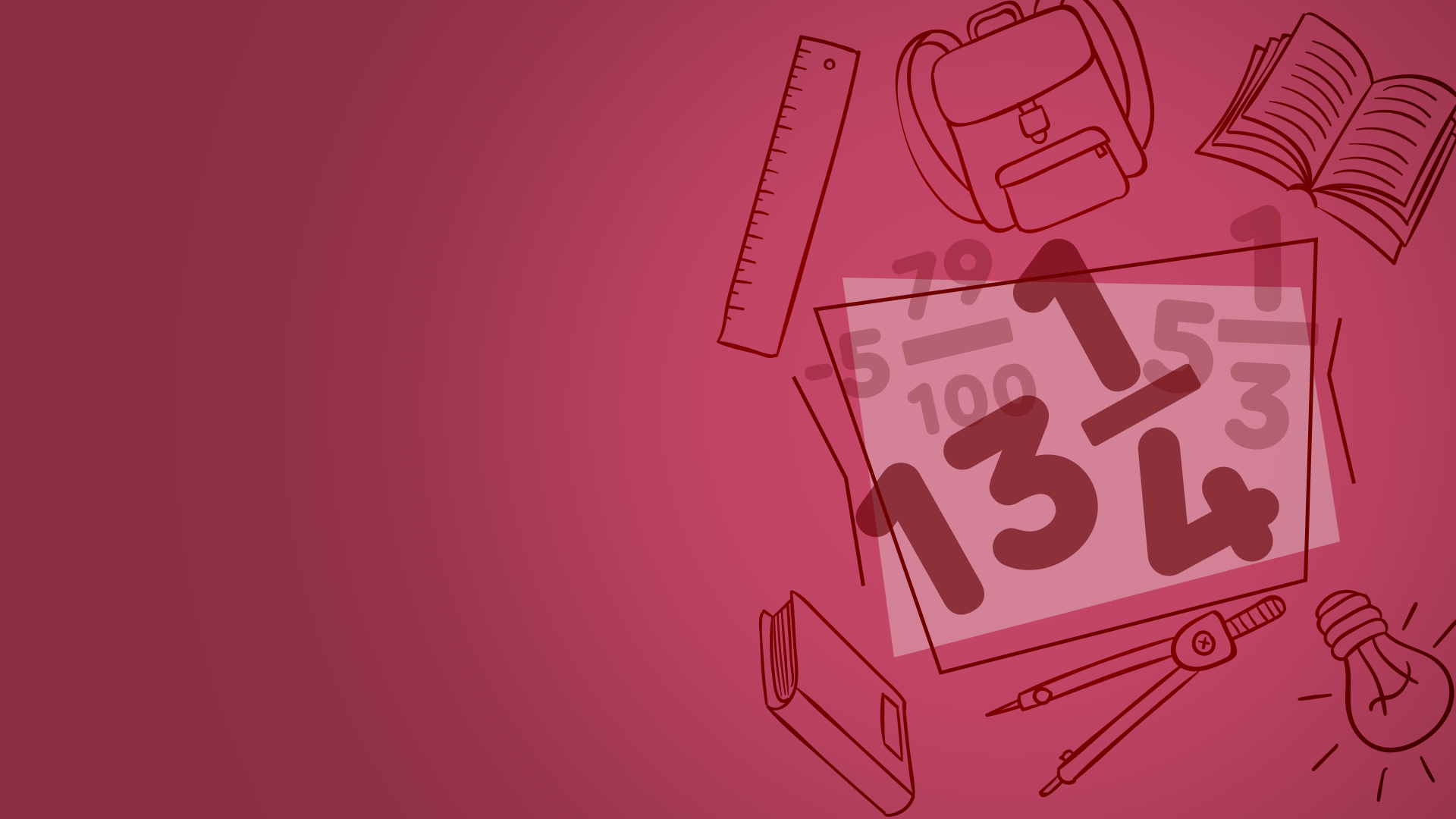 Среднее арифметическое. Среднее значение величины
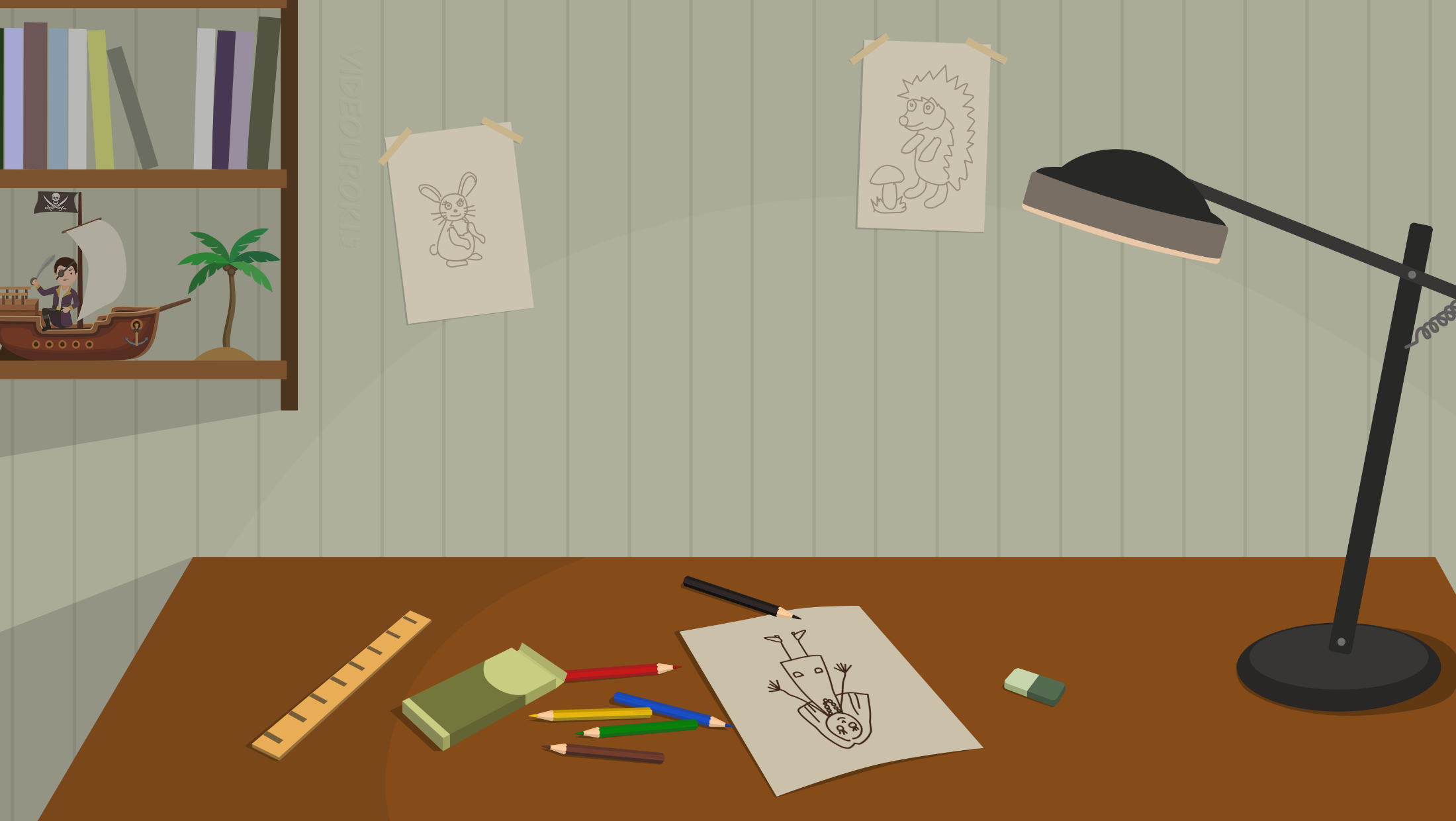 Привет, Саша. 
Да вот читаю журнал.
Паша, привет. Чем занимаешься?
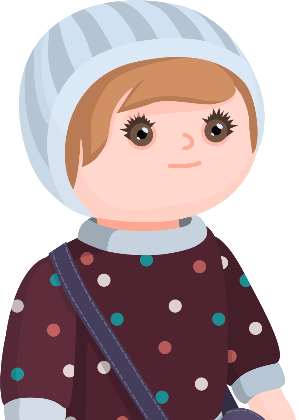 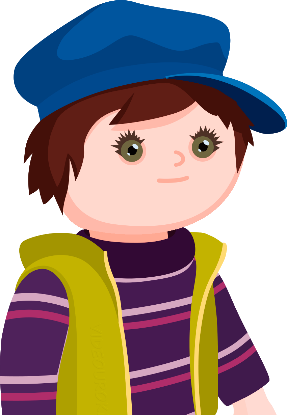 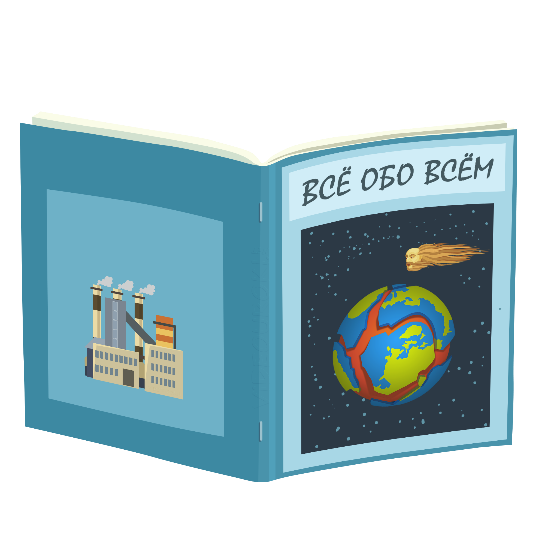 Интересно, а как считали? Вот, например, я очень люблю шоколад и могу съесть много.
Представляешь, в России за год каждый человек съедает по 4,3 килограмма шоколада. Это же сколько шоколадок получается?
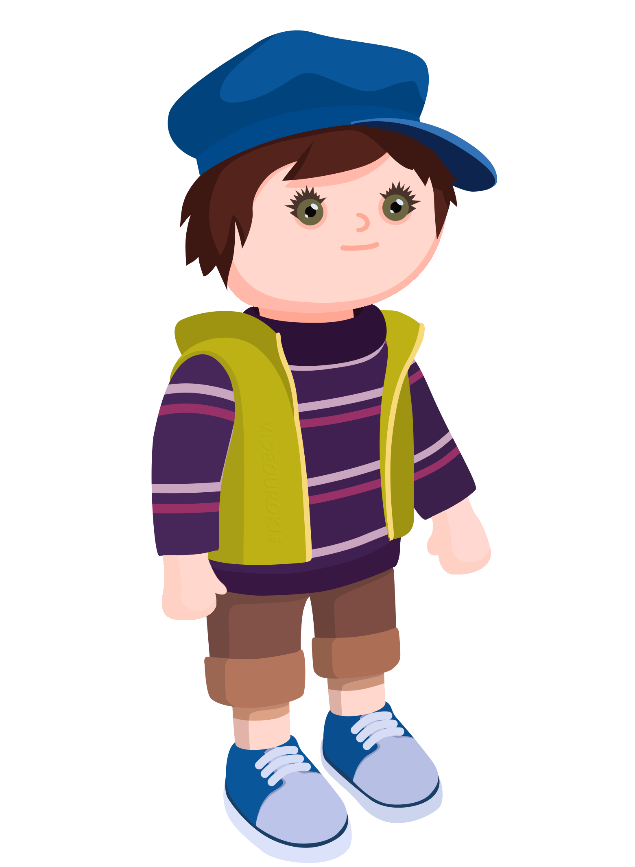 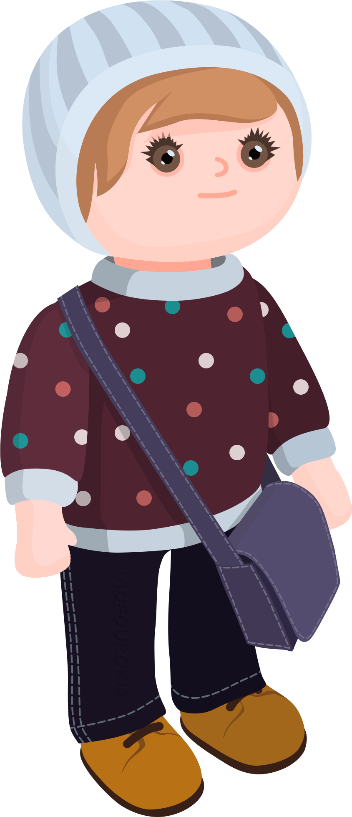 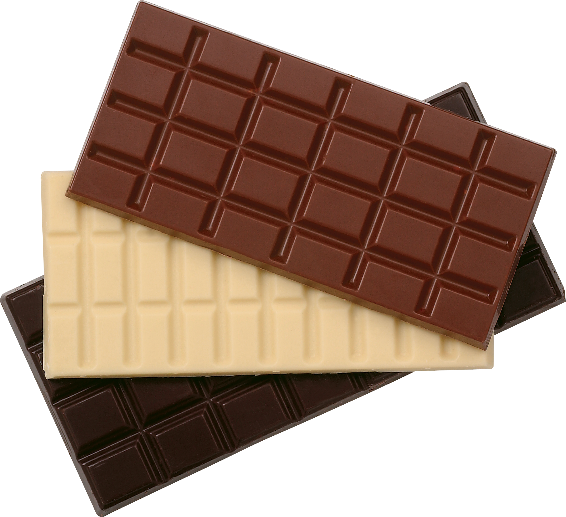 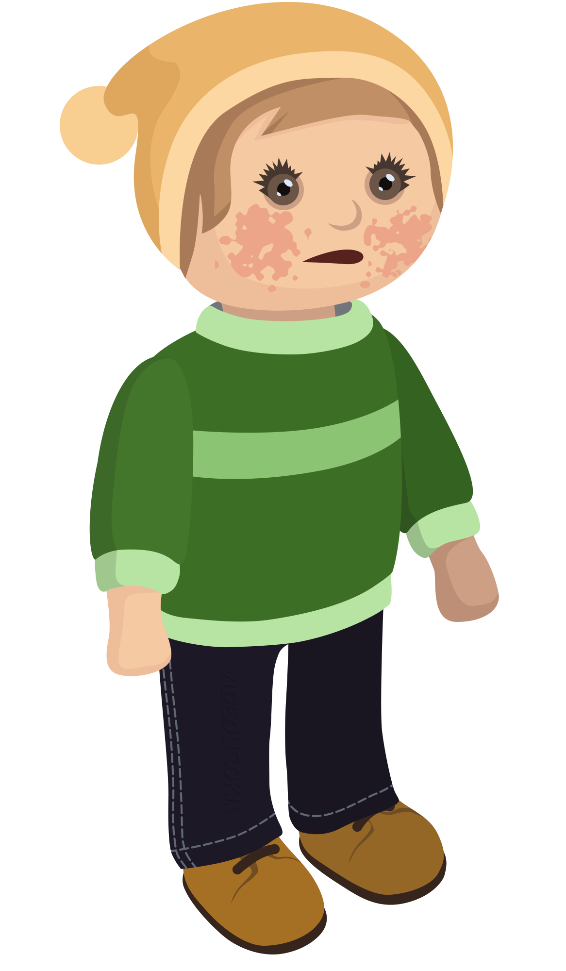 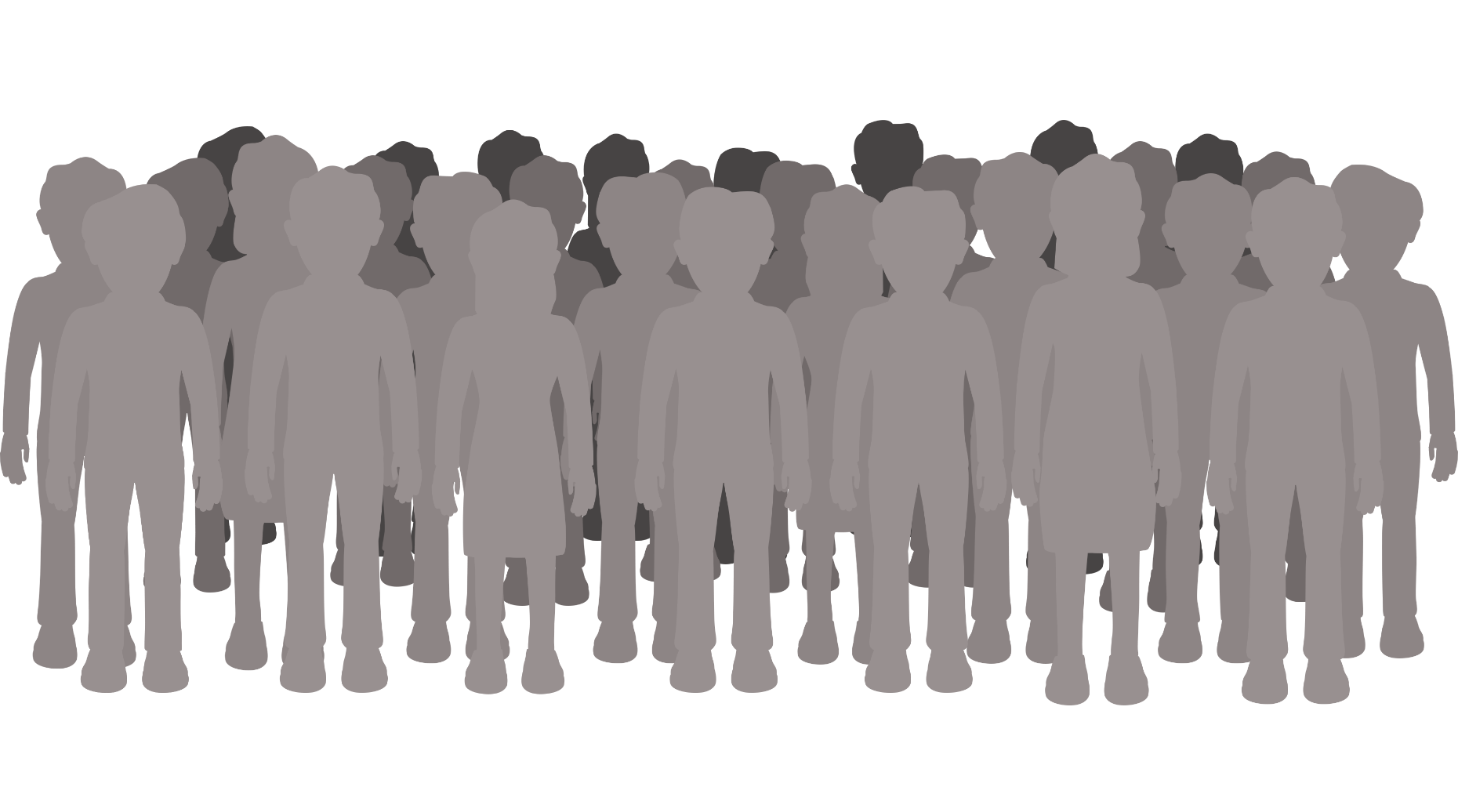 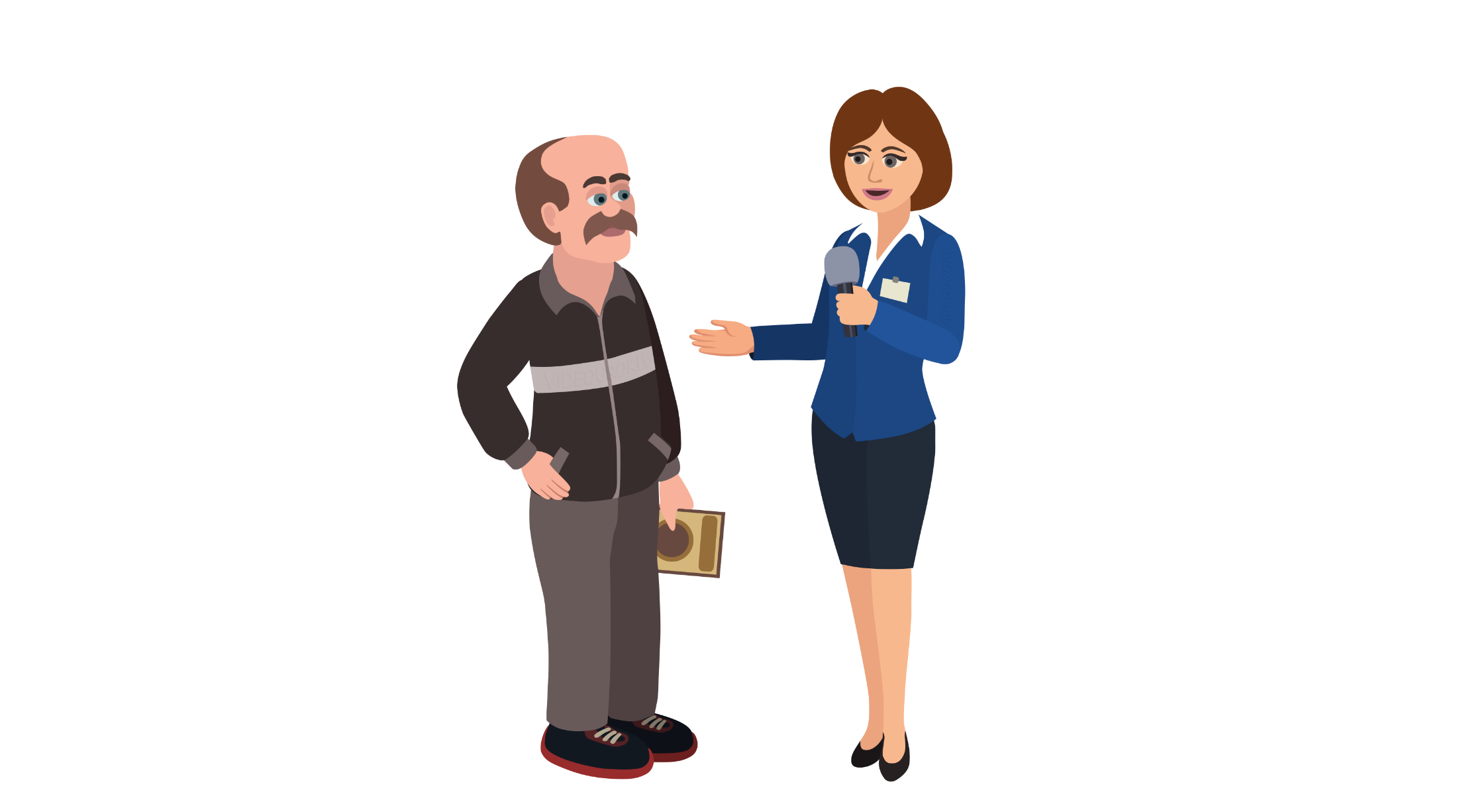 15
Сколько шоколадок вы съедаете за год?
У меня никто не спрашивал.
 Какое-то это неправильное число, и вообще непонятно, откуда его взяли.
Может, сходим к Электроше и у него узнаем, как получили это число?
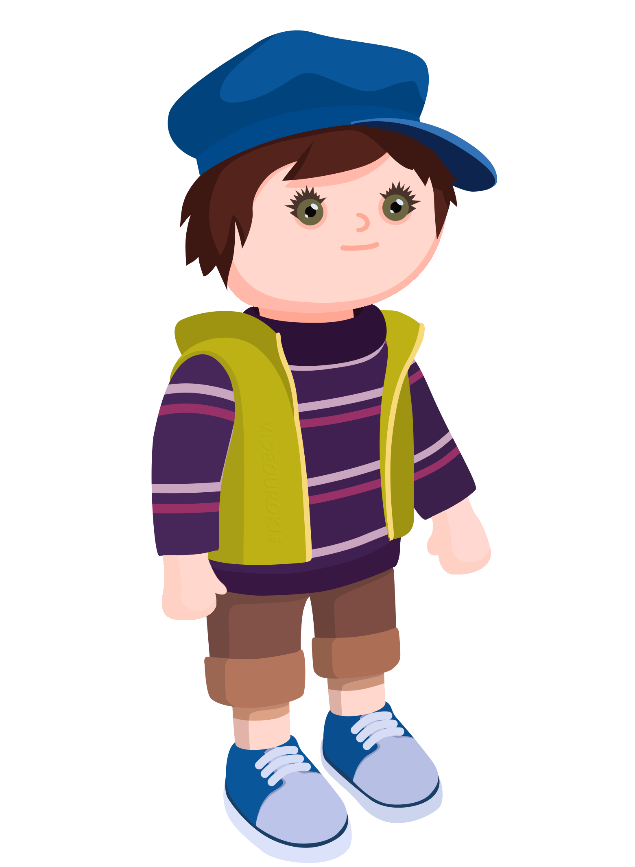 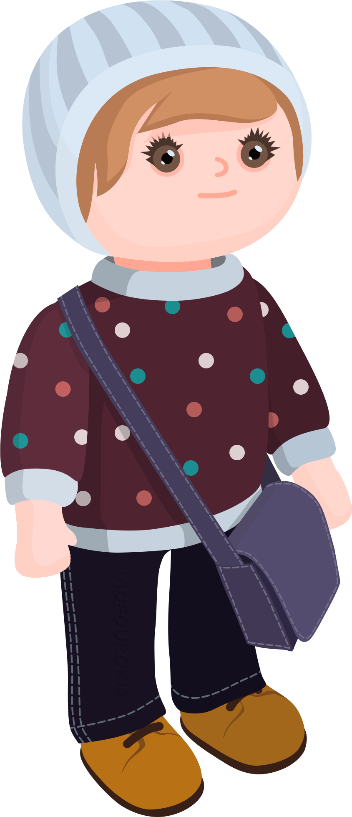 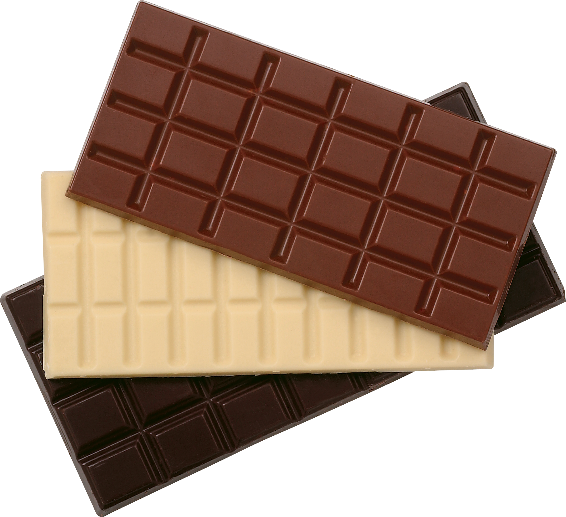 Электроша, привет.
Мы к тебе с новым вопросом.
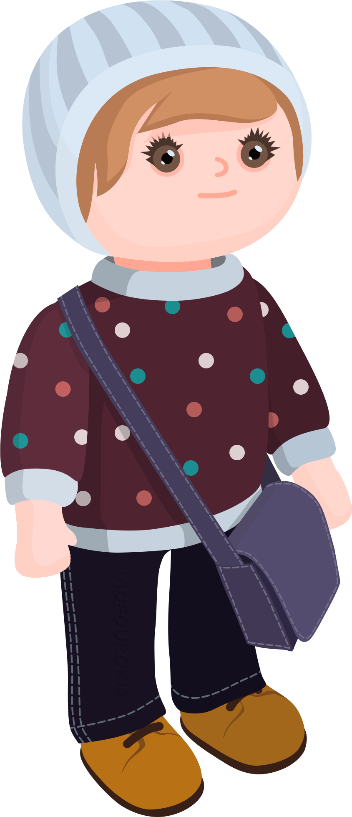 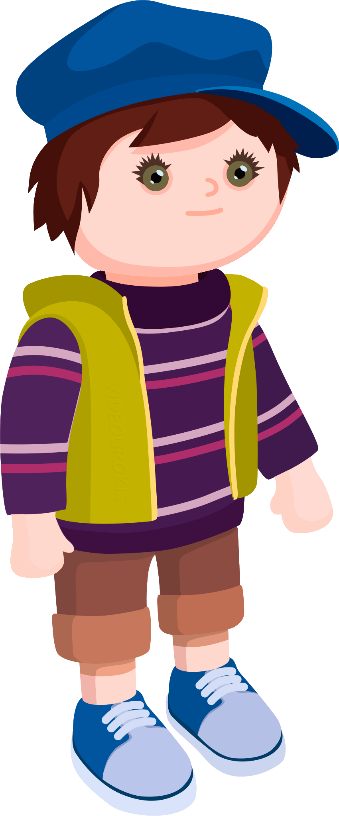 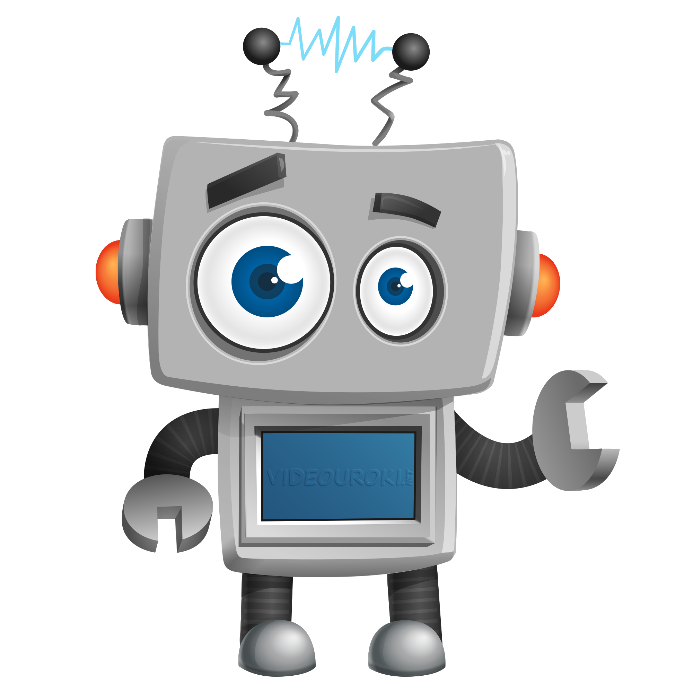 Сейчас я вам всё объясню.
 Но сначала давайте порешаем устно.
В журнале мы прочитали, что каждый житель России за год съедает 4,3 килограмма шоколада. 
И нам интересно, а как это считают? 
Ведь если, например, Ваня не может есть шоколад из-за аллергии, то за год он никак не съест столько много.
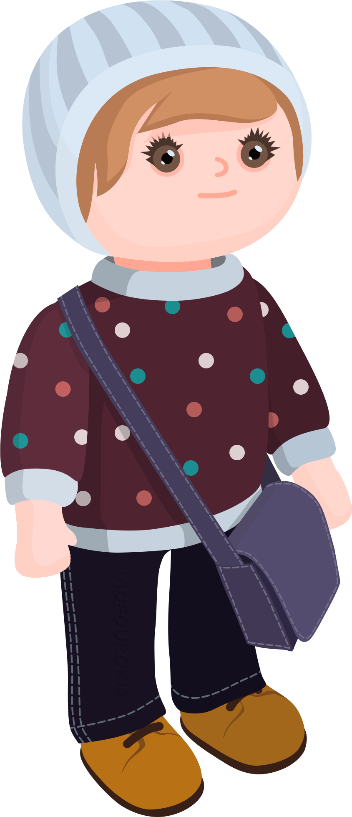 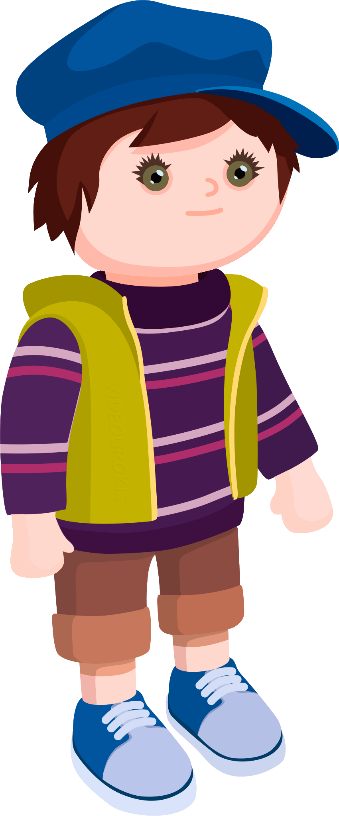 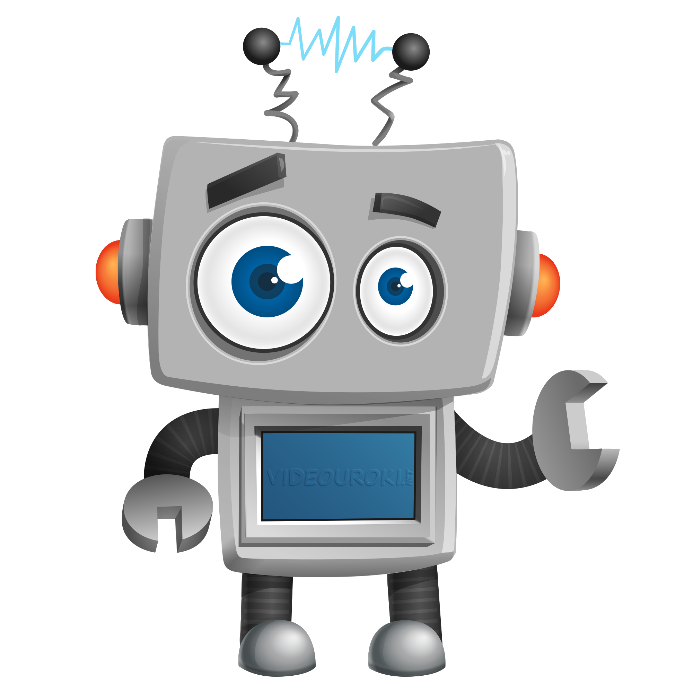 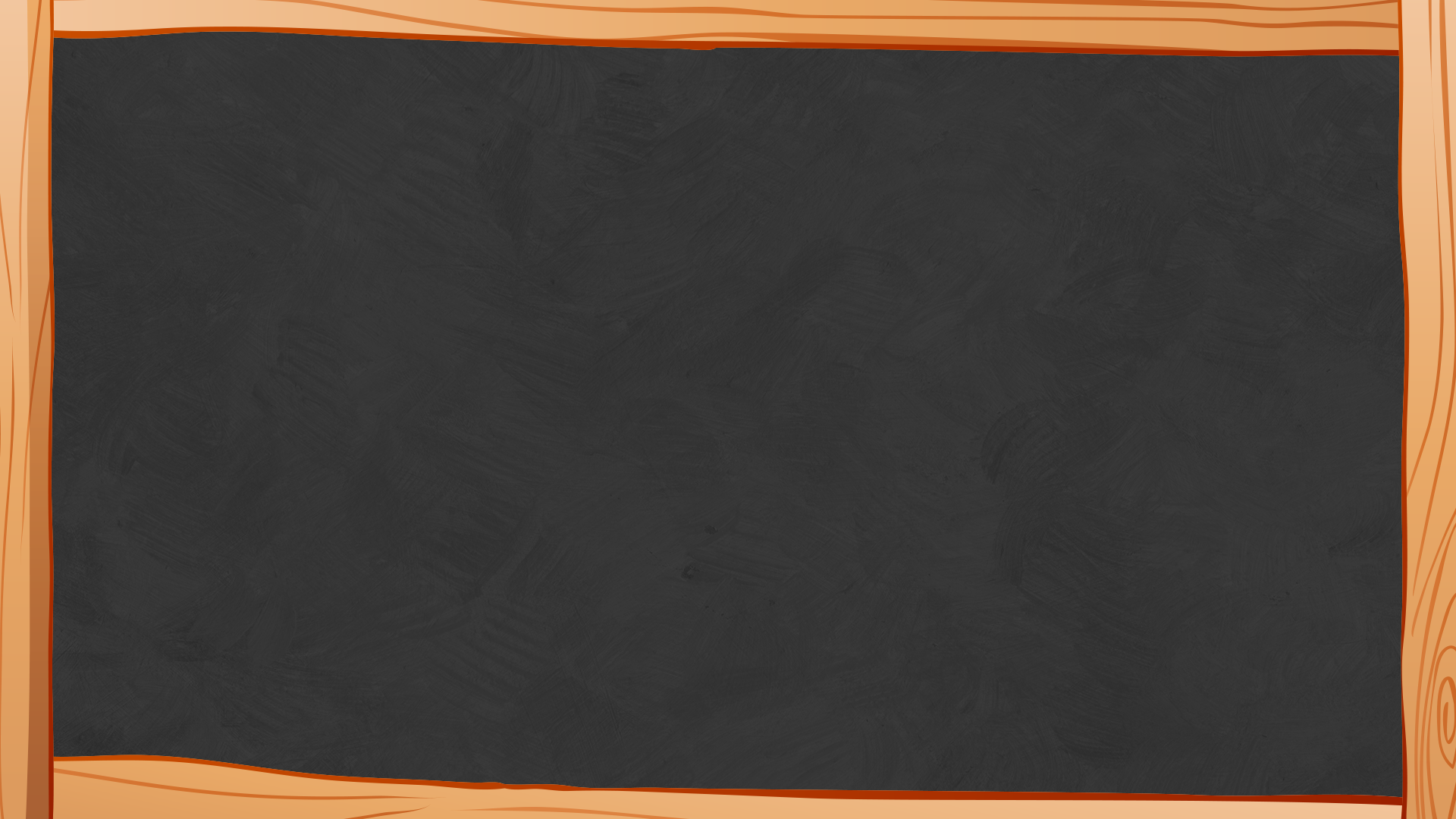 Устный счёт
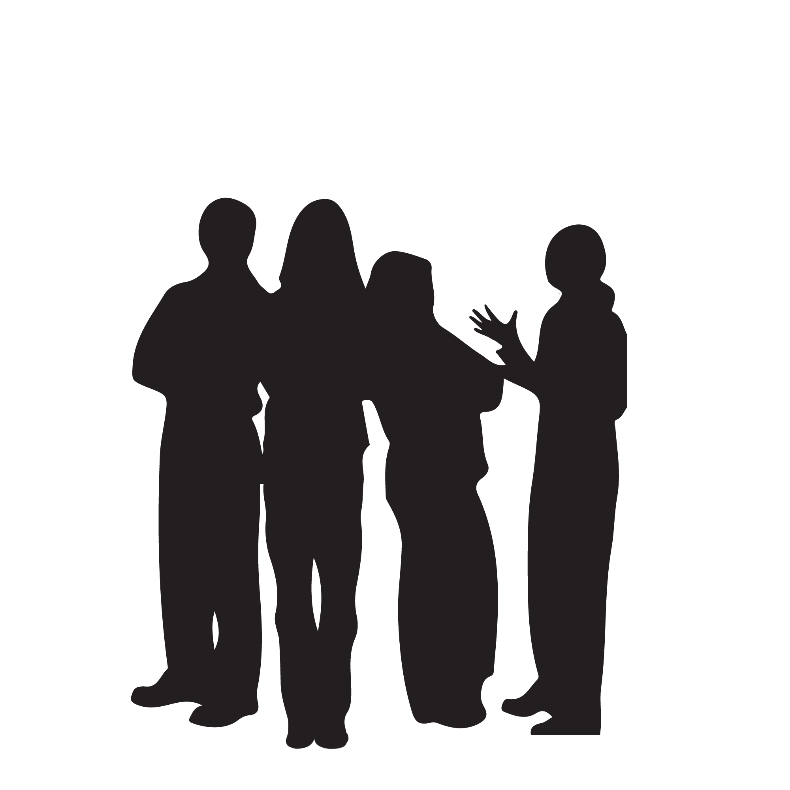 В таких случаях речь идёт о среднем количестве шоколада, который съедают жители России.
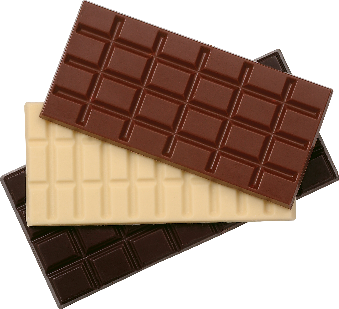 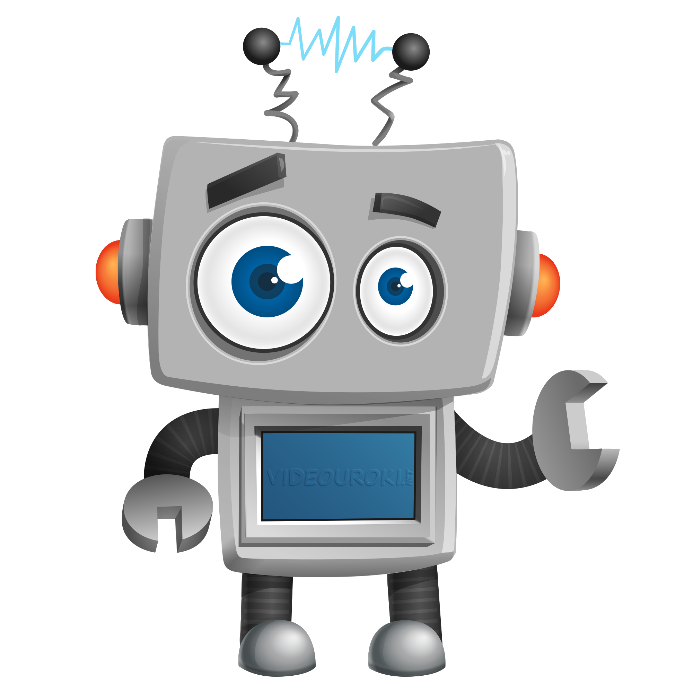 Общее количество всего шоколада, который съели за год
Ср
Общее количество людей, которые проживают в России
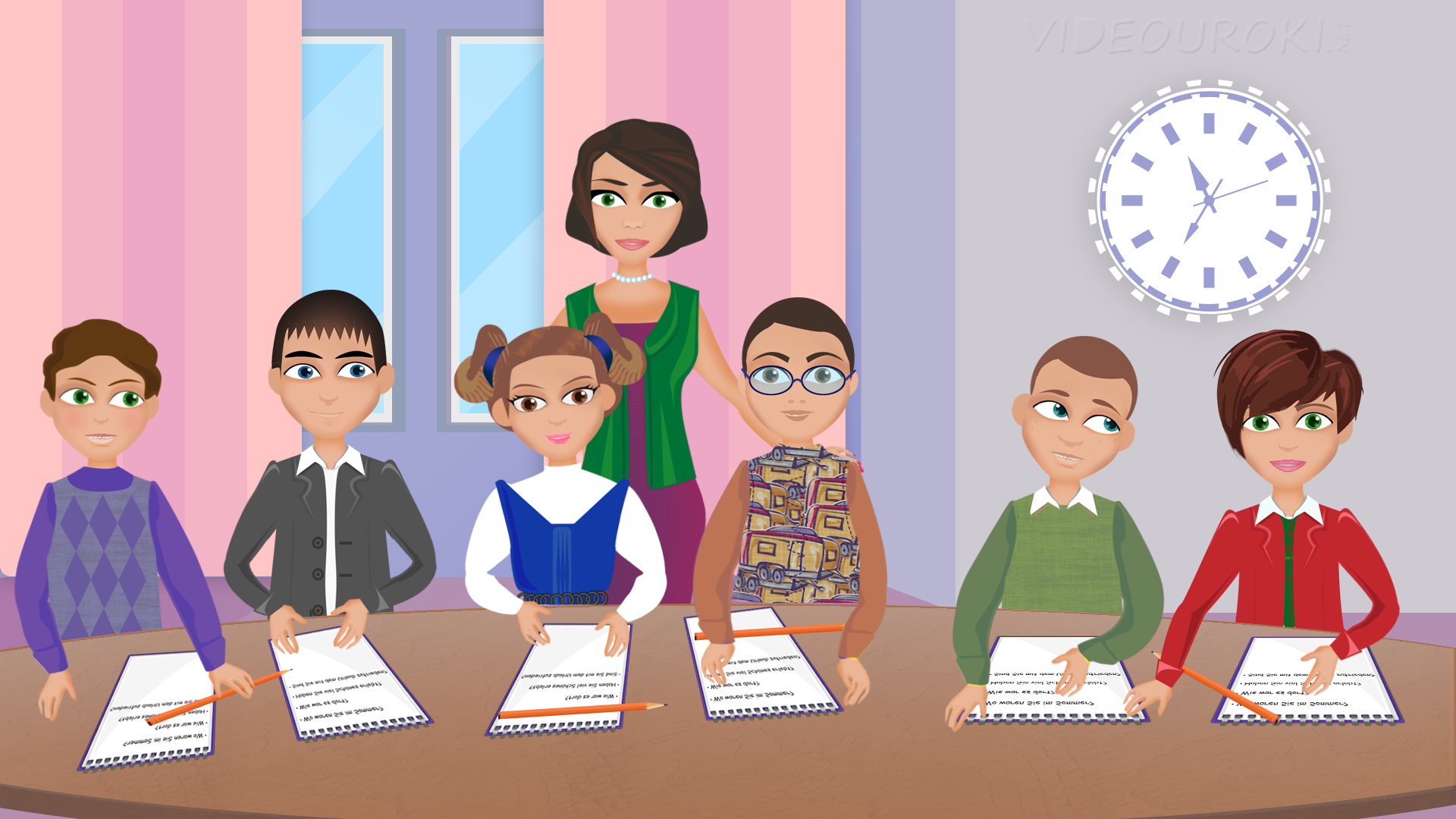 12 лет
11 лет
11 лет
12 лет
11 лет
12 лет
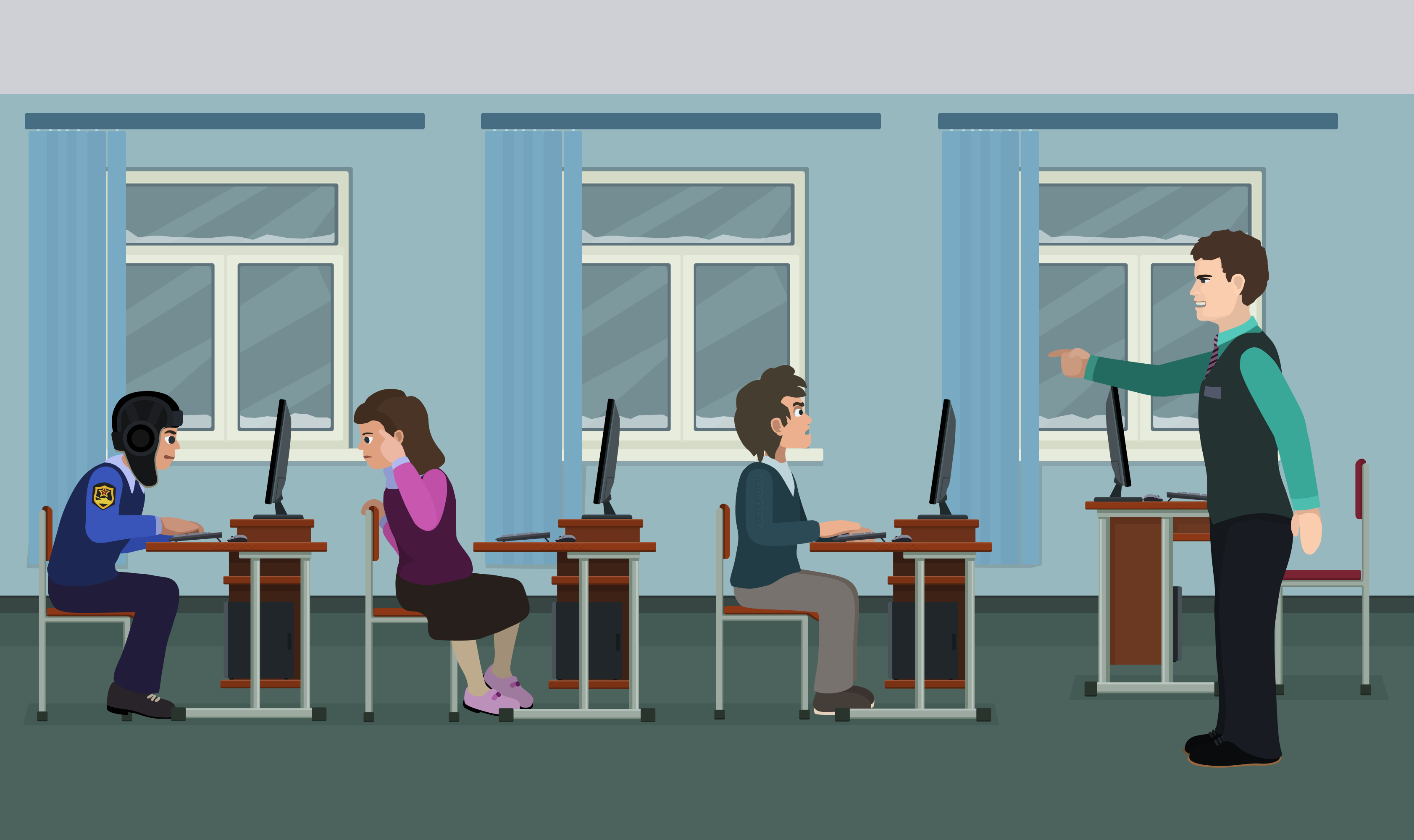 95 знаков/мин
98 знаков/мин
65 знаков/мин
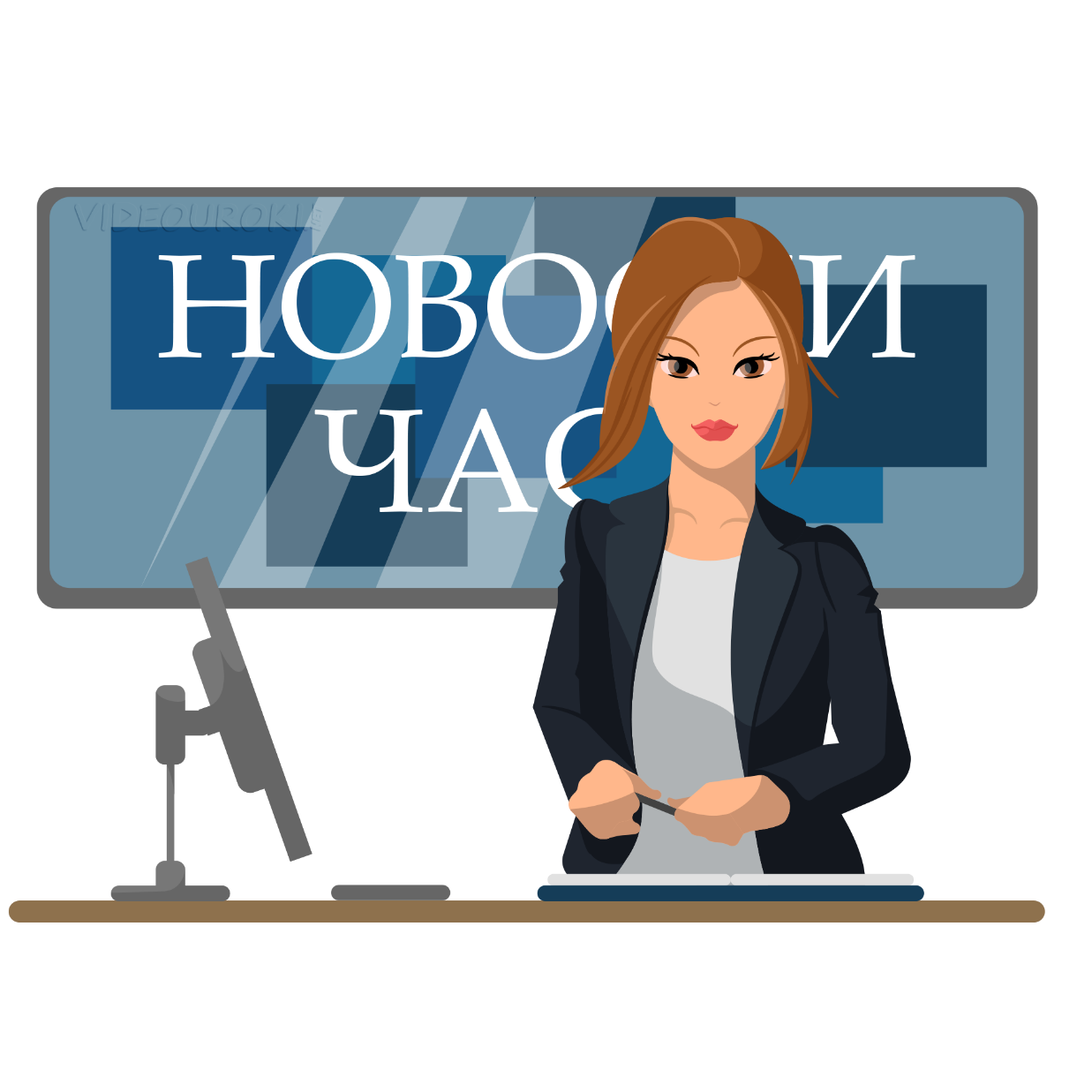 Аграрии собрали 15 т пшеницы с гектара.
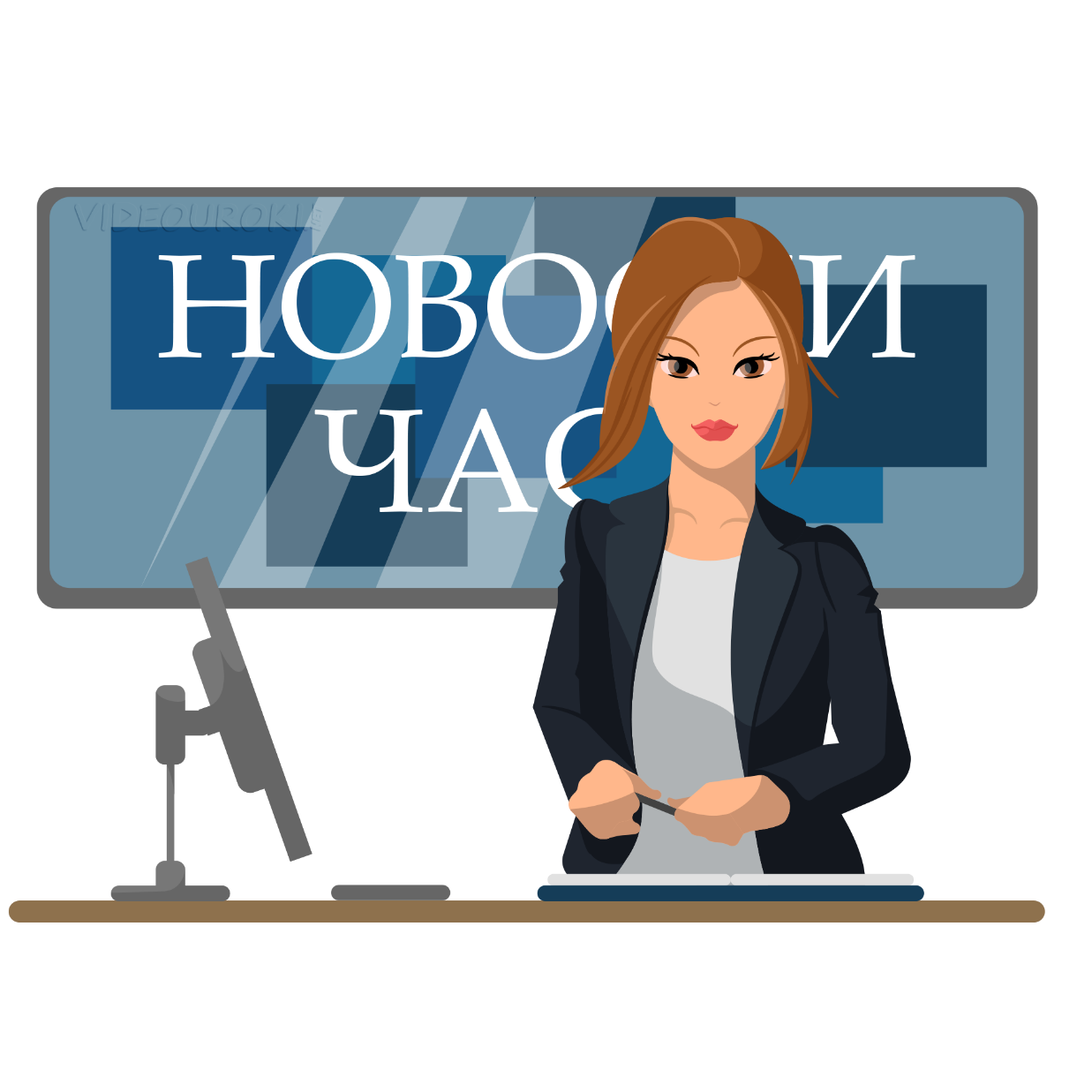 Средняя пенсия по России за 2016 год составила 13,1 тыс. руб.
Для задач на среднюю величину ввели специальную величину — среднее арифметическое.
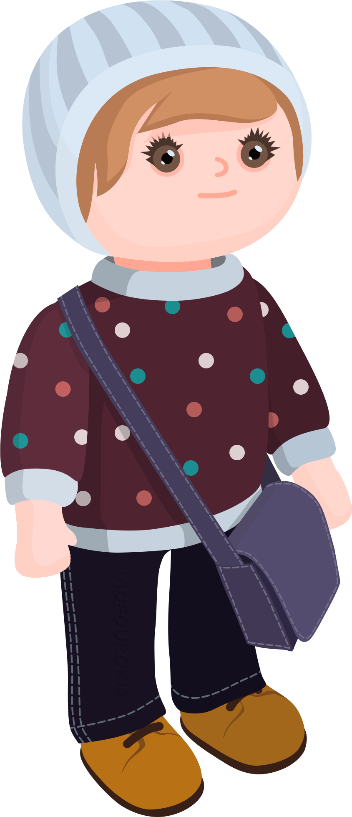 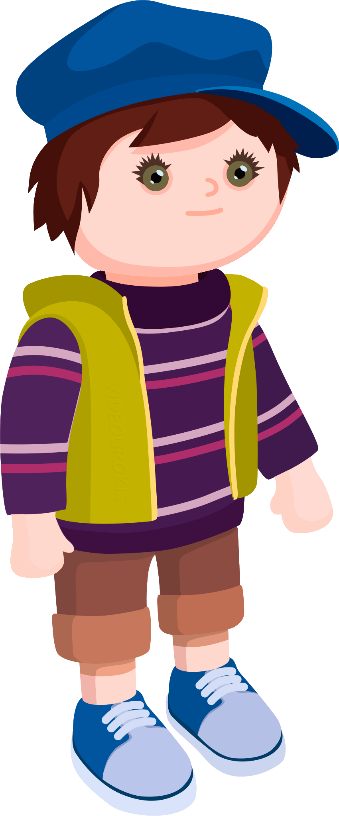 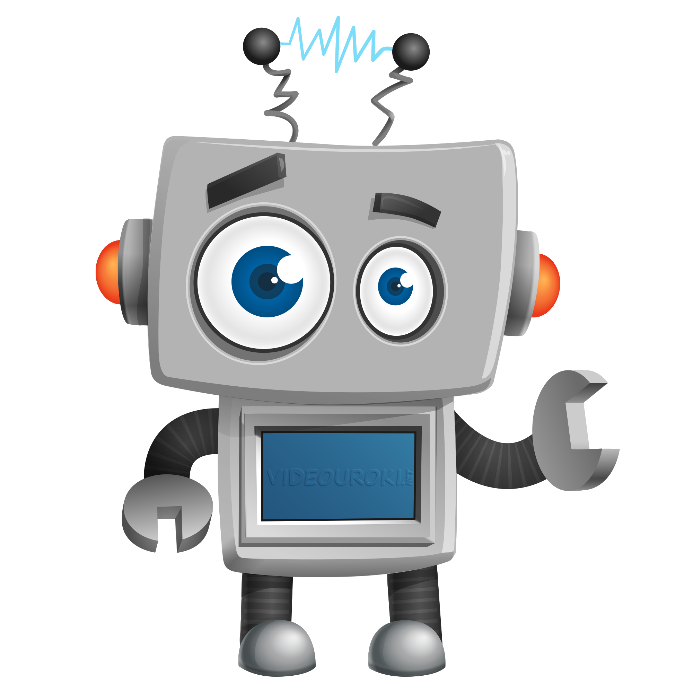 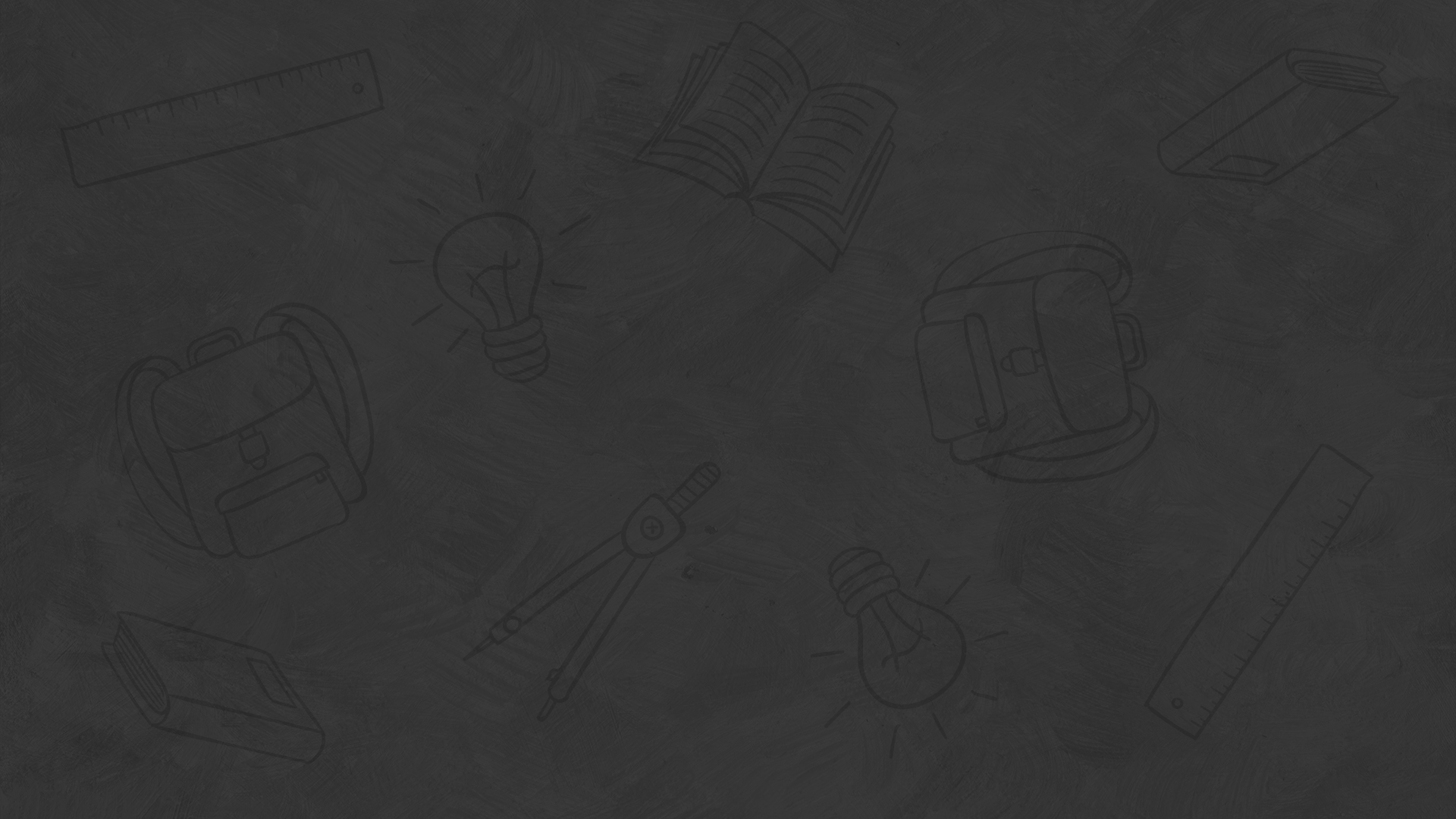 Среднее арифметическое нескольких чисел —
частное от деления суммы этих чисел на количество слагаемых.
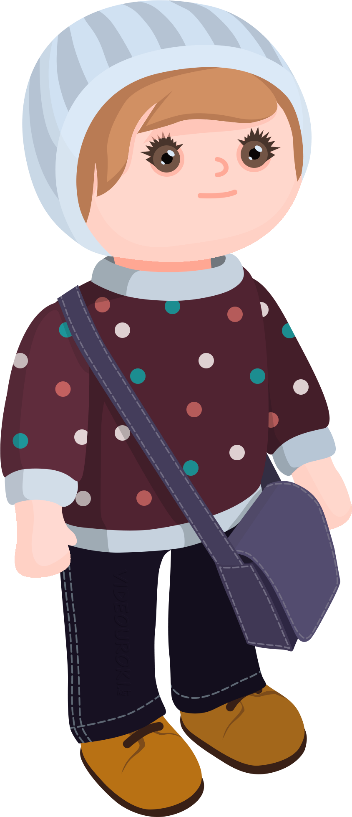 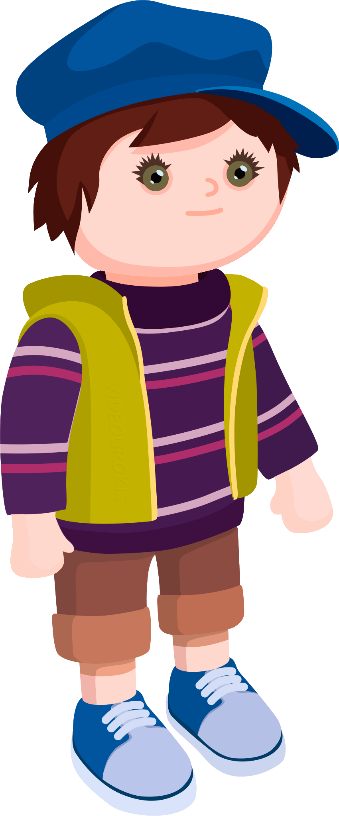 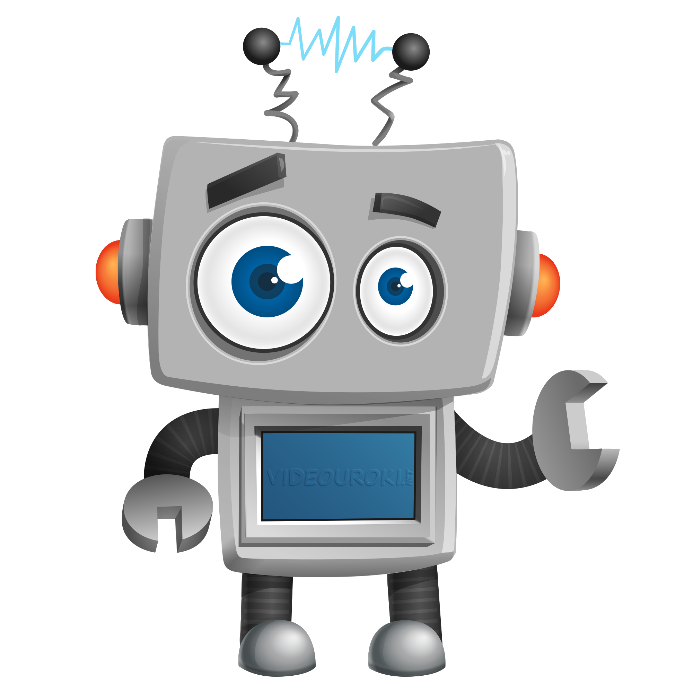 Да, Электроша.
Вам всё понятно?
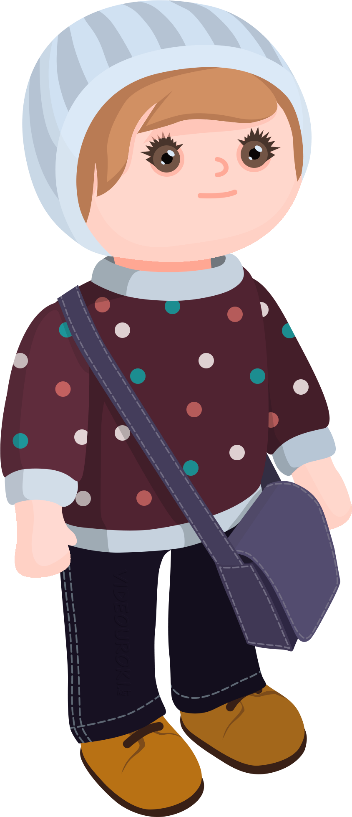 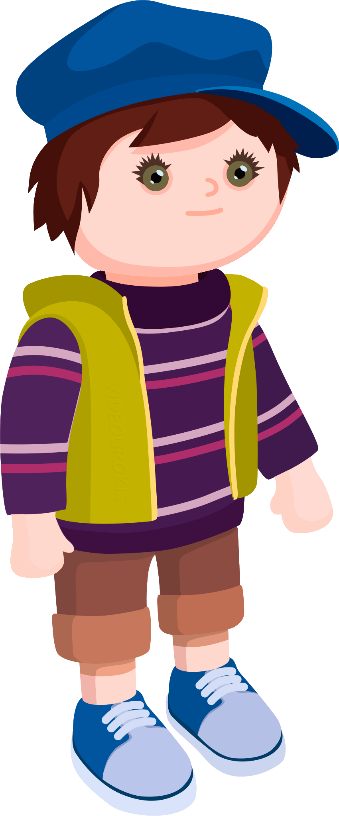 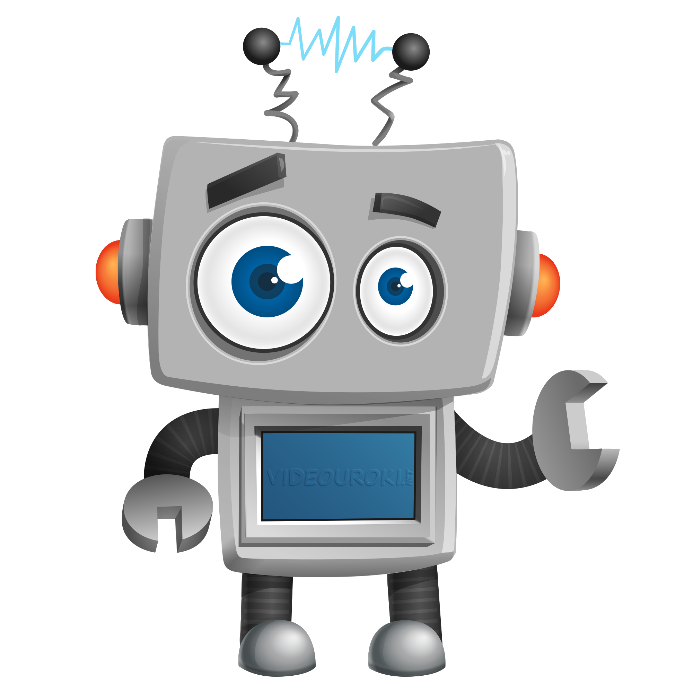 Задание № 1
Решение:
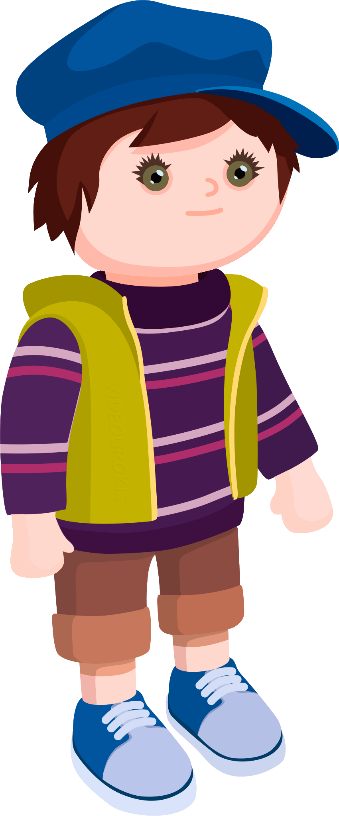 Речь идёт именно о среднем арифметическом скоростей.
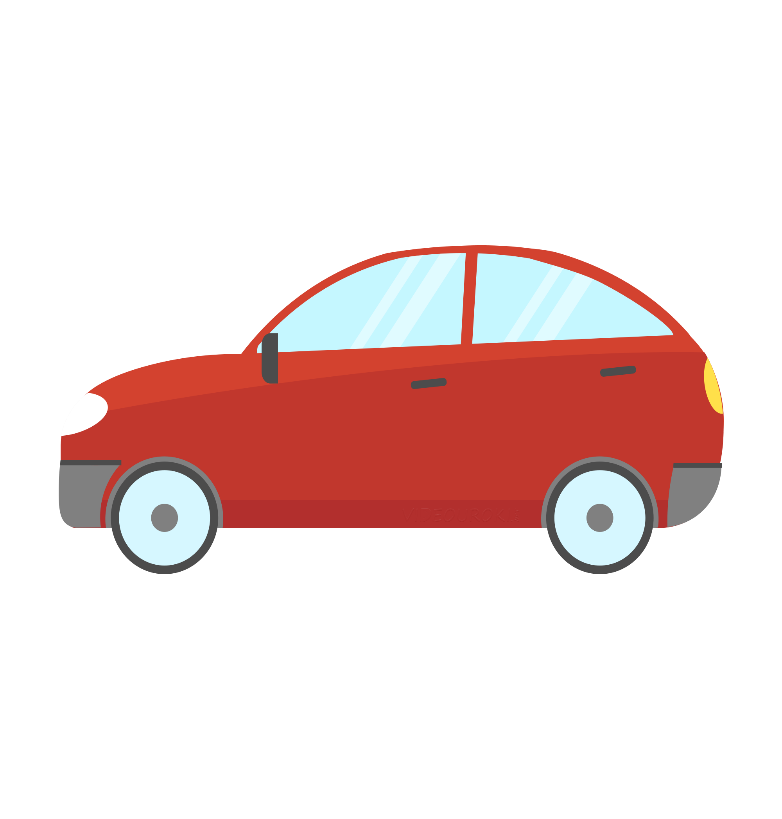 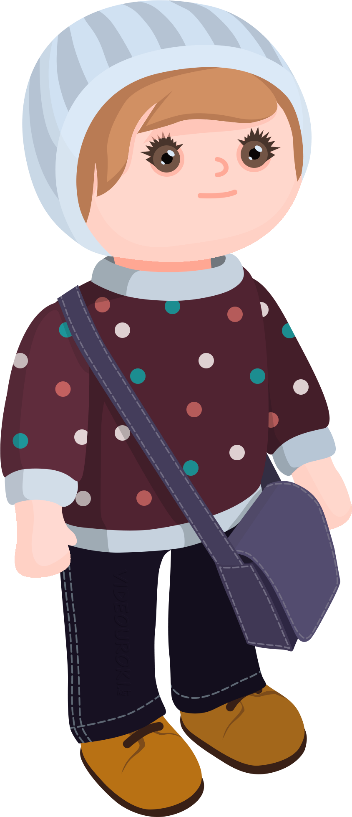 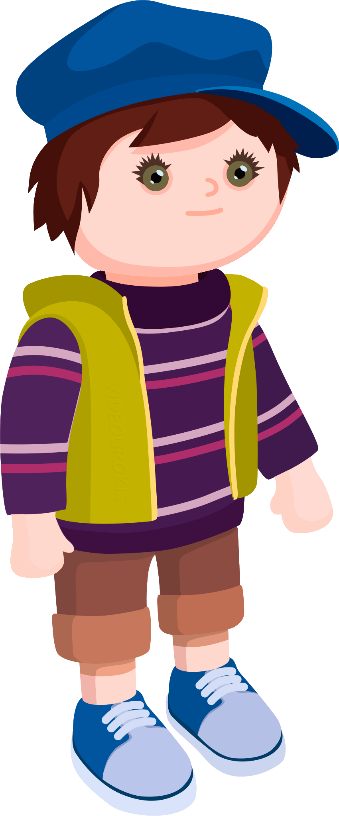 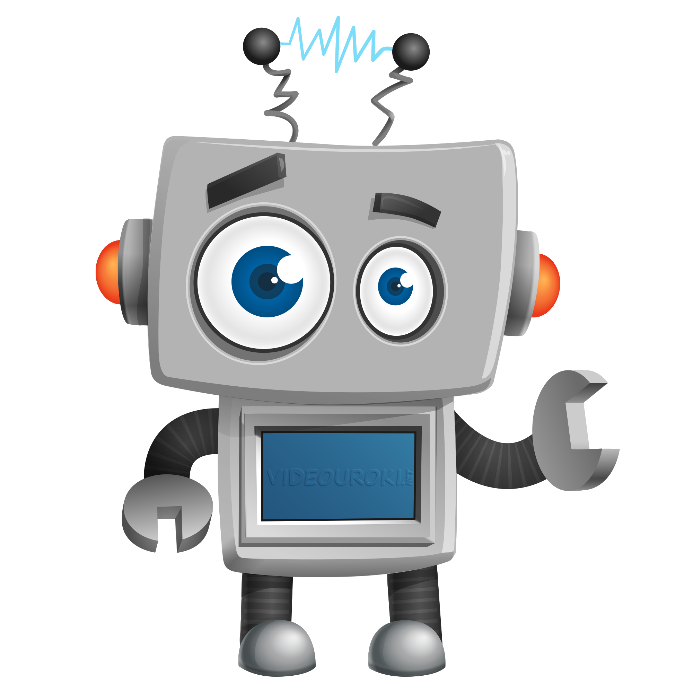 Задание № 2
Решение:
Задание № 3
Ой, Электроша, а мы не знаем, как такое решать. Ты можешь помочь?
Решение:
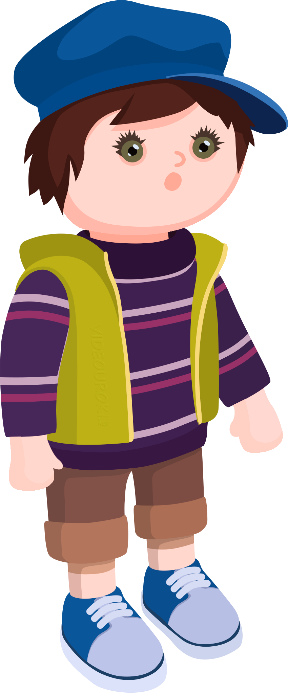 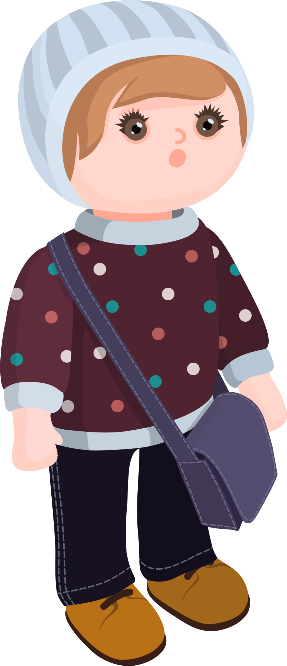 Задание № 3
Конечно. Давайте вспомним формулу, по которой мы можем найти скорость. 
Паша, ты помнишь?
Решение:
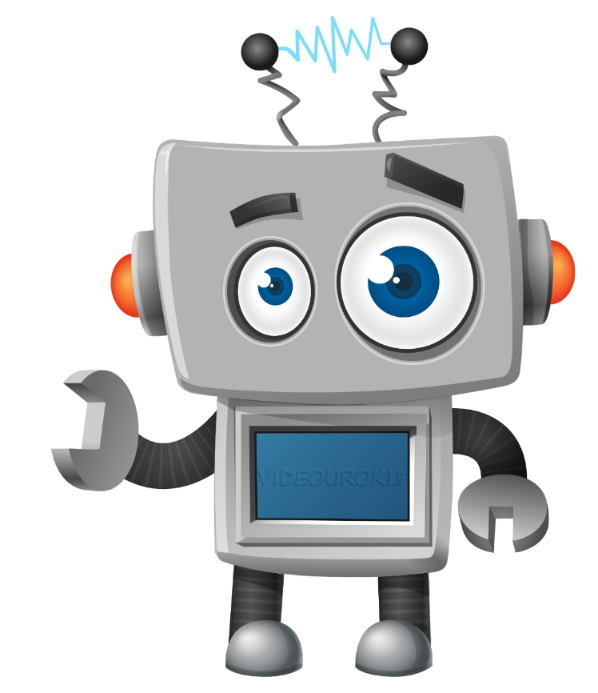 Задание № 3
Решение:
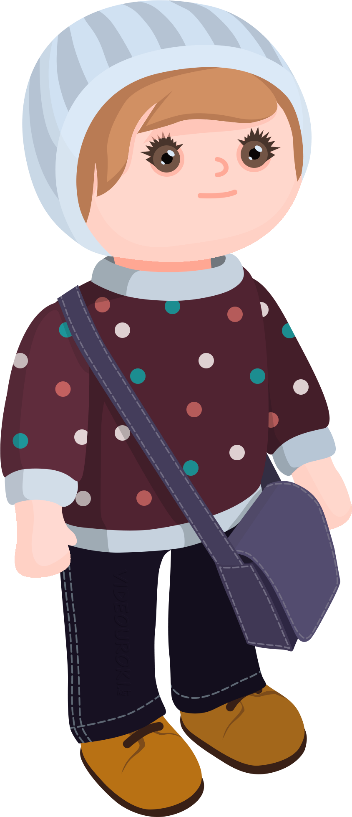 Задание № 3
Правильно. Давайте посчитаем, чему равно общее расстояние, которое проехал автомобиль.
 Паша, посчитай.
Решение:
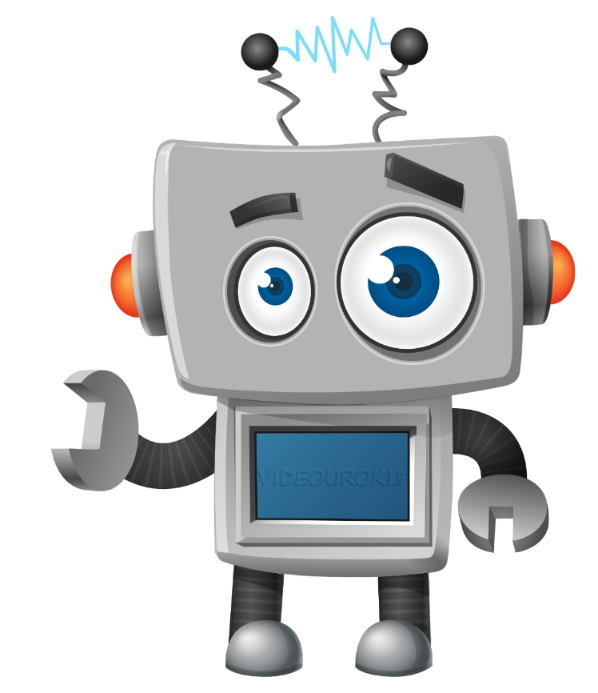 Задание № 3
Решение:
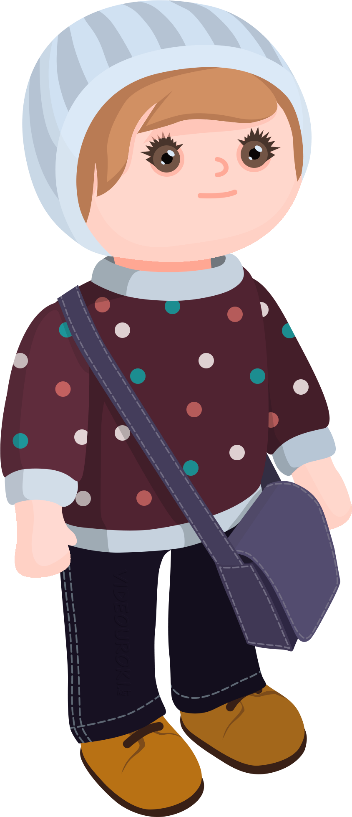 Да, Электроша.
Вам стало понятно, ребята?
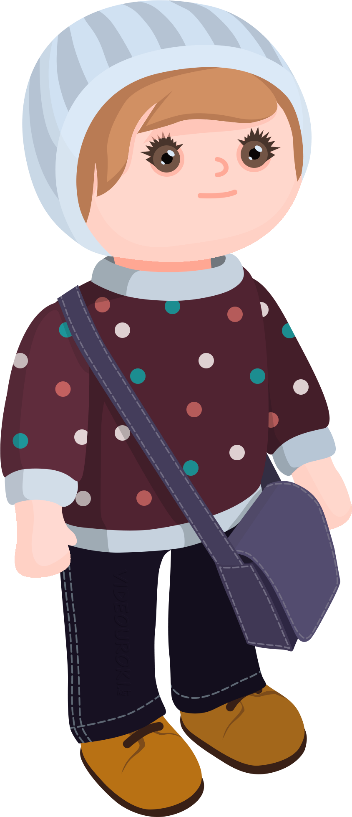 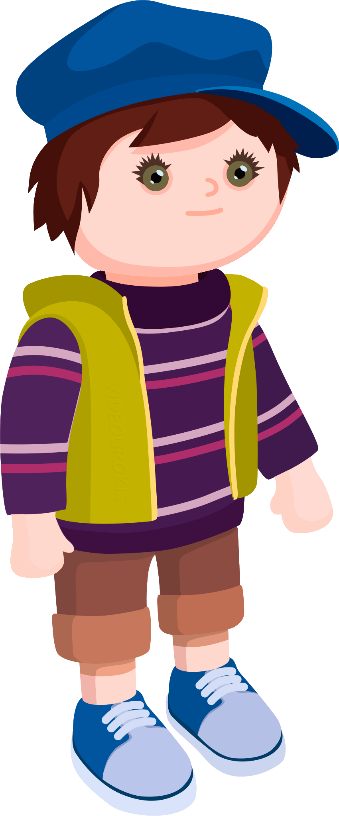 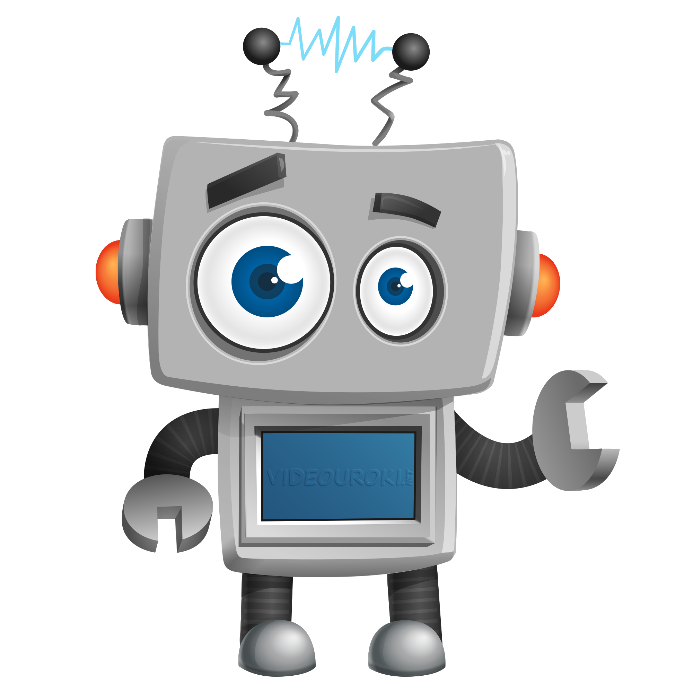 Задание № 4
Решение:
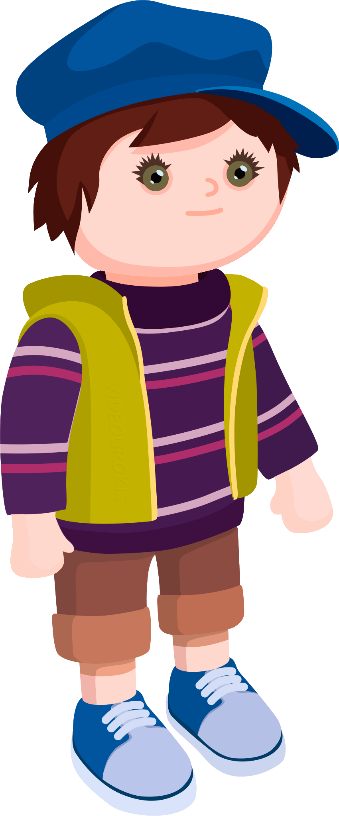 Задание № 5
Решение:
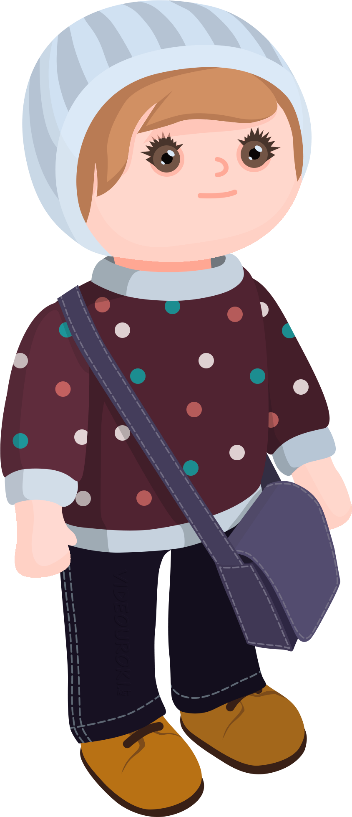 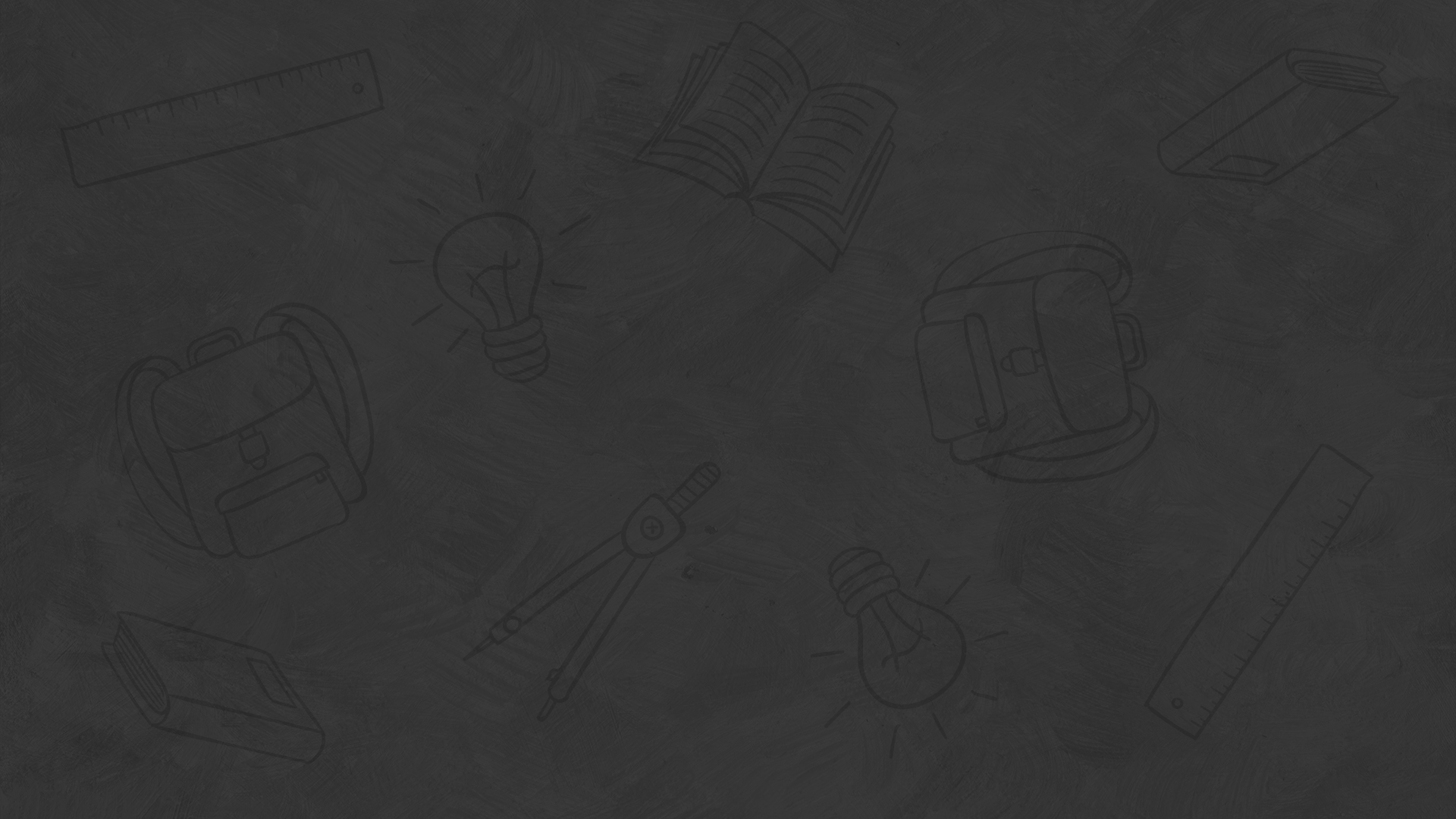 Итоги урока
Среднее арифметическое нескольких чисел — частное от деления суммы этих чисел на количество слагаемых.